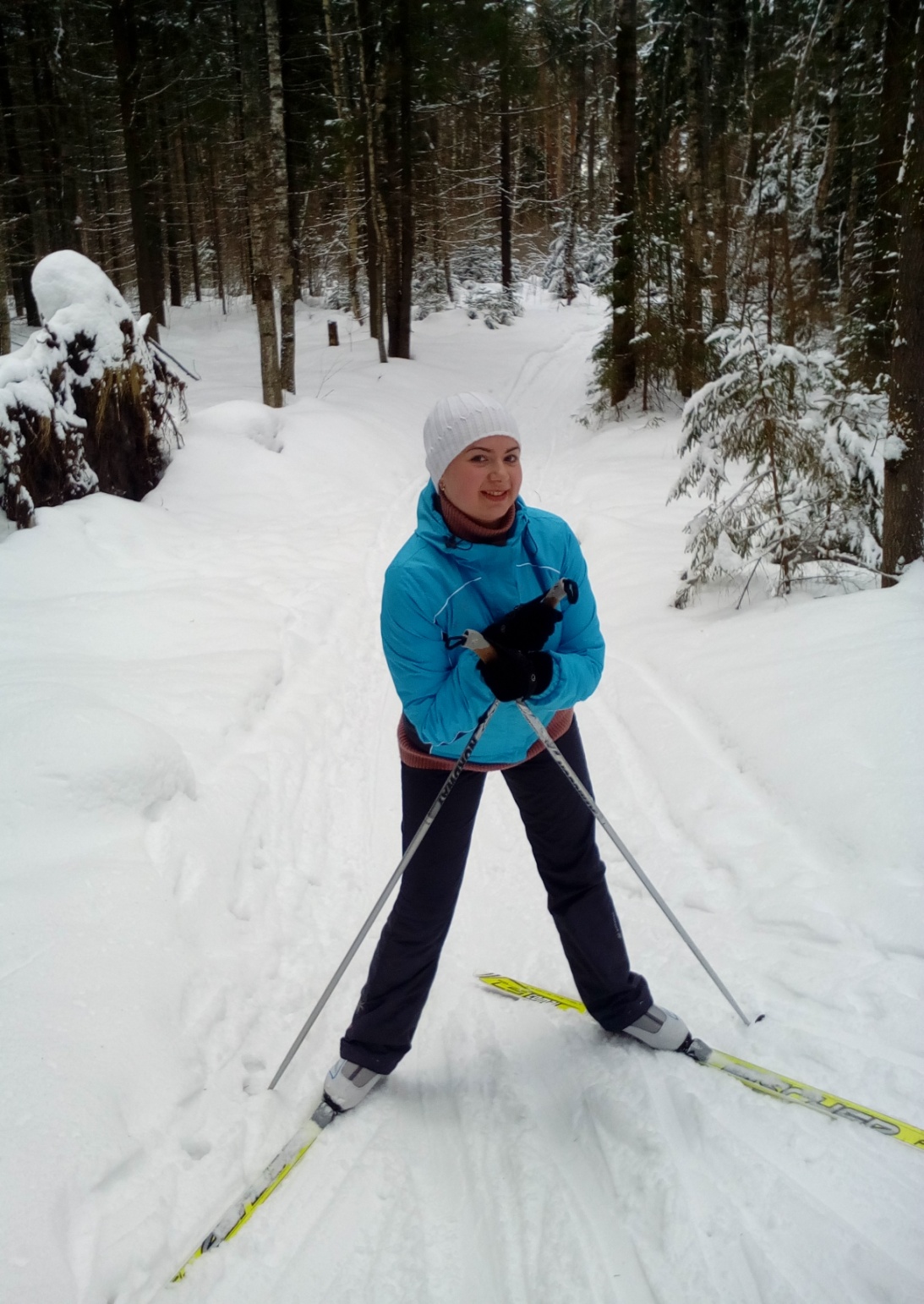 Смирнова Полина АлександровнаИнструктор по физической культуре детского сада №89ОАО «РЖД»
Общие сведения:
Дата рождения: 28.05.1995
Образование: 
Высшее
Ярославский государственный педагогический университет им. К.Д. Ушинского 
факультет физической культуры
Направление: педагогическое образование
Профиль: физкультурное образование
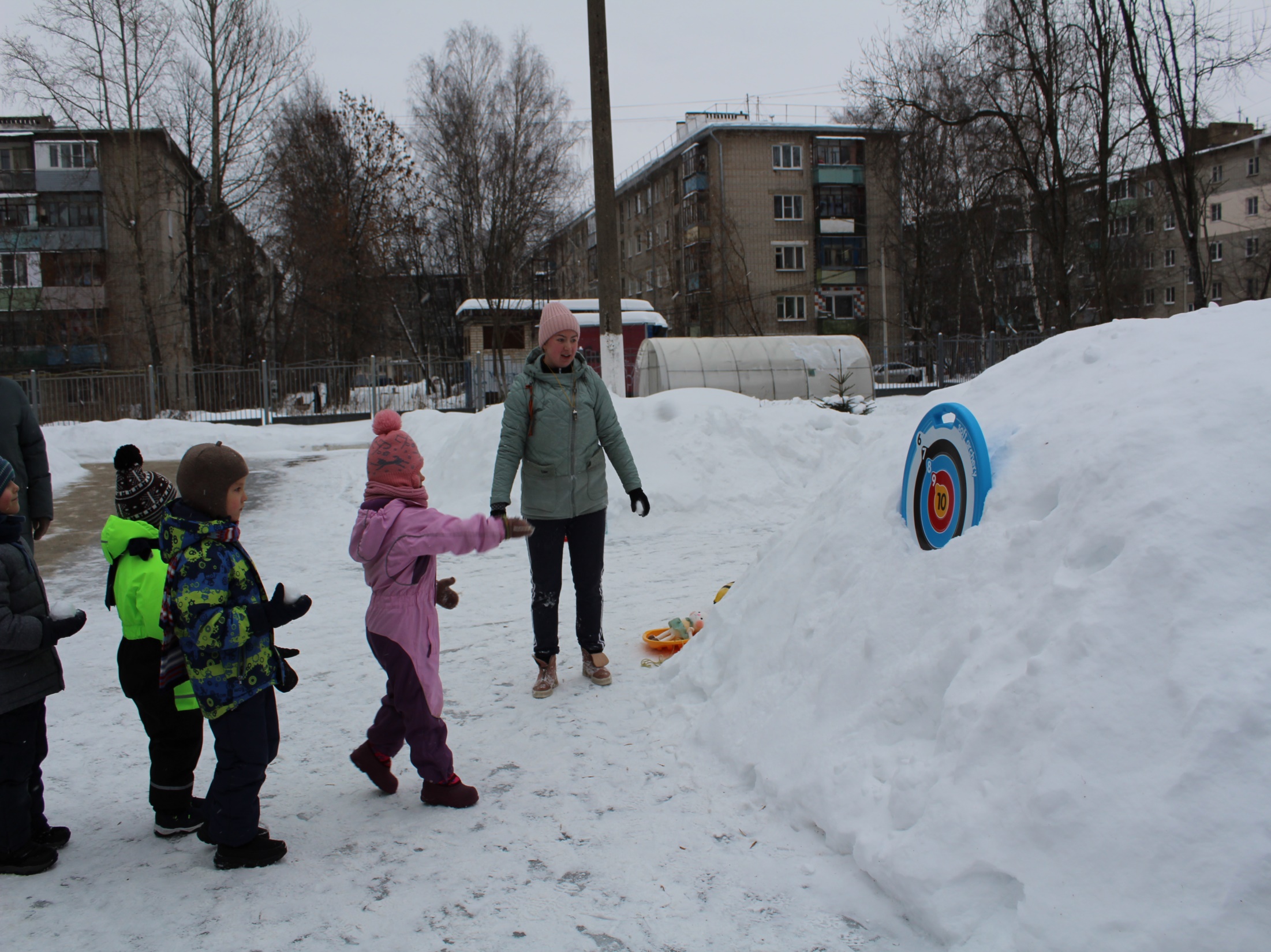 Спасибо за внимание!